В помощь учащимся
 для устранения пробелов 
по неорганической химии
1.Определение степени окисления
Na2Cr2O7
1.Ставлю постоянные с. о.
                                                    Na2+1Cr2O7-2
2.С.о. Cr считаю:
             1)Умножаю с.о. на индекс
                                                                                Na2+1Cr2O7 -2
                                                      (+1)х2=+2                           (-2)х7=-14
3.По правилу:
 сумма положительных с.о.=
 сумме отрицательных с.о.-приравниваю
значит +14 = -14
+14=+2+12 ,
 но надо поделить на 2 атома Cr 
	Na2Cr2+6O7
2.Составление формулы по степени окисления
1.На первом месте стоят:
            Металлы
или
            Неметаллы с меньшей э.о.
           (В ПС раньше и ниже)
Они отдают е и имеют + с.о.
2. На втором месте – неметаллы 
                                        с большей э.о.
           (В ПС дальше и выше)
Они принимают е и имеют –с.о.
Составить формулу
Между C  и  S
C +4 S-2
С   IV –А  отдаст 4е 
S  VI – А примет 2е (до 8)
 Если с.о.
1 и 2 (3,4 …) или 
2 и 3(5,7), то
 степени и индексы  меняются местами ,
если с.о
4 и2 , 6 и 2,  8 и2, то сокращаю 
 
           C +42S-2 4
           C +4 S-2 2
               Cl+7 2 O-2 7
К+12 О-2
! индекс 1 не пишется
3.Составление электронной и структурной формулы
Молекулярная формула О2
1.Определяю число валентных электронов (по номеру группы)
У О – 6 валентных электронов
2.Узнаю число неспаренных электронов (8-№группы)
У О – 2 неспаренных электрона (валентность –два)
3.Обозначаю валентные электроны точками вокруг символа
●●
 ●
●●
4.Так как в атоме кислорода 2 неспаренных электрона, то
Между атомами(ядрами атомов) образуются
 две общие электронные пары- две ковалентные связи, 
поэтому валентность кислорода равна двум
электронная формула
                                                 ●●                  ●●
●●   О   ●●    О  ●●
  ●●
5.Структурная формула
 
О= О
4.Составление молекулярного уравнения обмена
1.Обмениваю ( ! Н и  О по любому – Н2 О)
2.Составляю формулу (Ставлю с.о. по ним              индексы)
3.Уравниваю (Расставляю коэффициенты перед формулами:
    сначала  уравниваю  1.Металлы
  2.Неметаллы или кислотные остатки
3.Водород 4.Кислород)
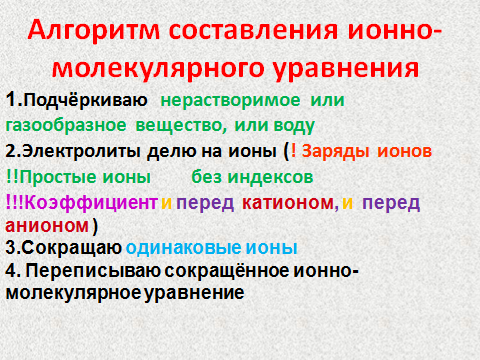 Составление молекулярного уравнения обмена
1.Обмениваю ( ! Н и  О по любому – Н2 О)
2.Составляю формулу (Ставлю с.о. по ним              индексы)
3.Уравниваю (Расставляю коэффициенты перед формулами:
    сначала  уравниваю  1.Металлы
  2.Неметаллы или кислотные остатки
3.Водород 4.Кислород)
6.Составление ОВР методомэлектронного балланся
Определяю степени  окисления каждого элемента в формулах веществ
2.С оставляю электронный балланс : 
  1)Выписываю элементы с изменившимися  степенями окисления.
  2) Показываю переход электронов ( уравнения  процессов  окисления – восстановления)
Если степень уменьшается- е (отрицательные) добавляются            !в простых веществах индекс 2 переносим, 
Если степень увеличивается –е отнимаем                                      ставим 2 и перед заряженным ионом, на 2   умножаем е                                                                                                                                                                                                                                                                                                                                                                                                              
   3) Находим НОК
 (наименьшее число,которое без остатка делится на оба числа)
   4) Поделив его на число е находим коэффициенты 
3. Расставим коэффициенты в уравнении реакции:
А) продукты окисления-восстановления
Б) металлы
В) неметаллы или кислотные остатки 
Г) водород
Д) кислород.